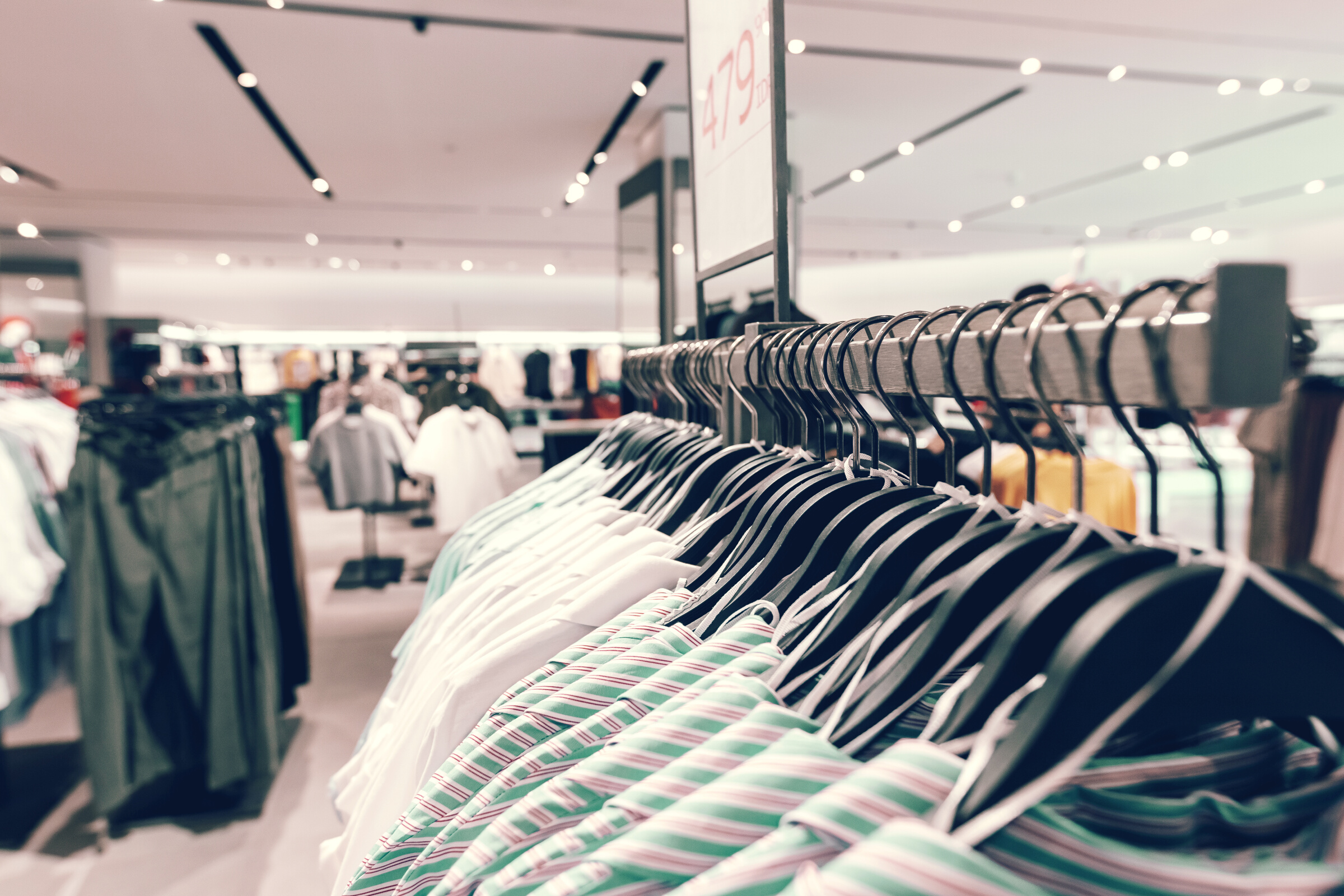 Circular skills in de mode
Duurzaamheid en circulariteit in de mode industrie

Week 6
Good Design
Een echt goed design dat alle kenmerken van mode en duurzaamheid bevat
Welke basis vaardigheden zijn van belang voor een goed design?
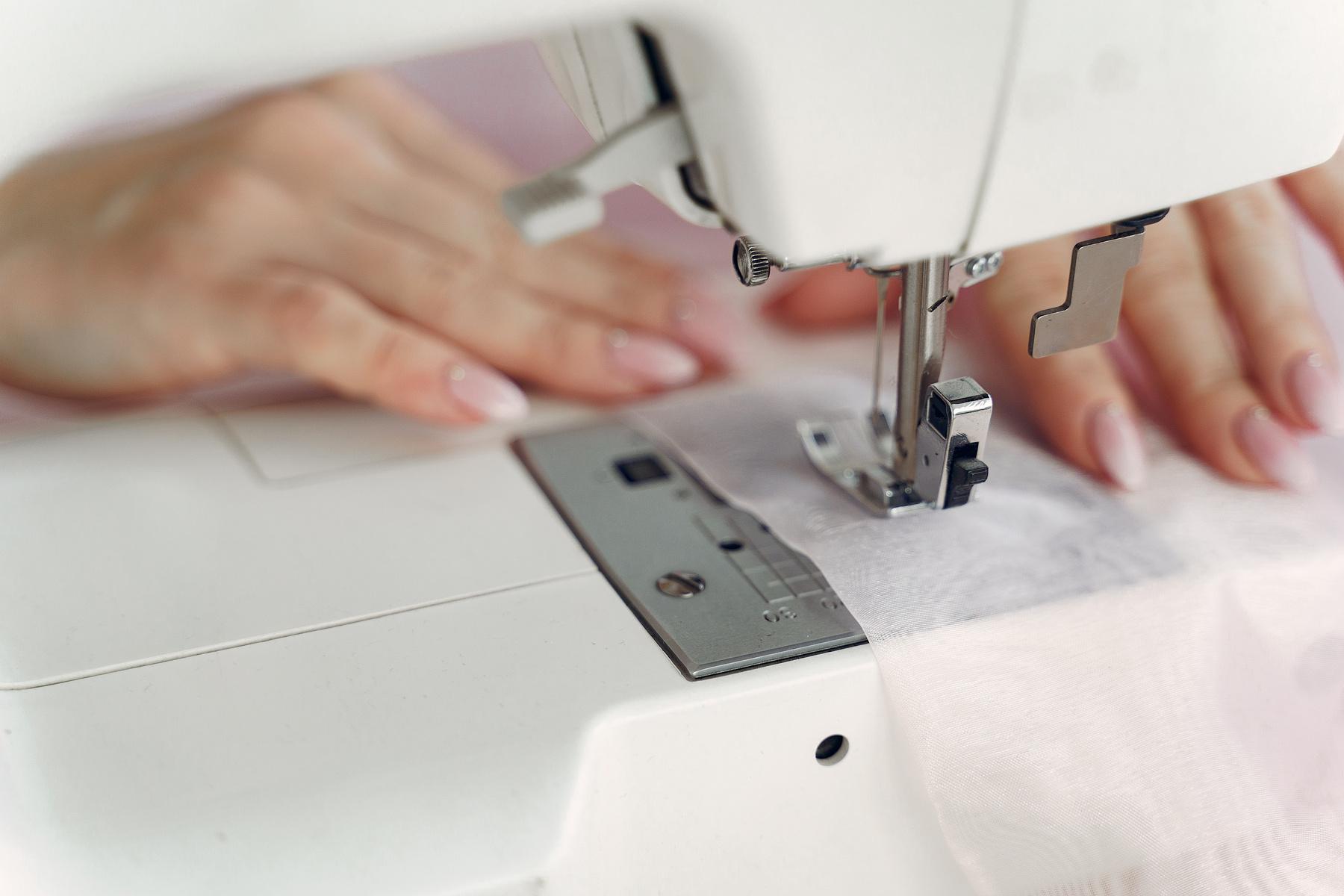 Ga naar Menti.com
Welke nieuwe vaardigheden zijn van belang voor een goed en duurzaam design?
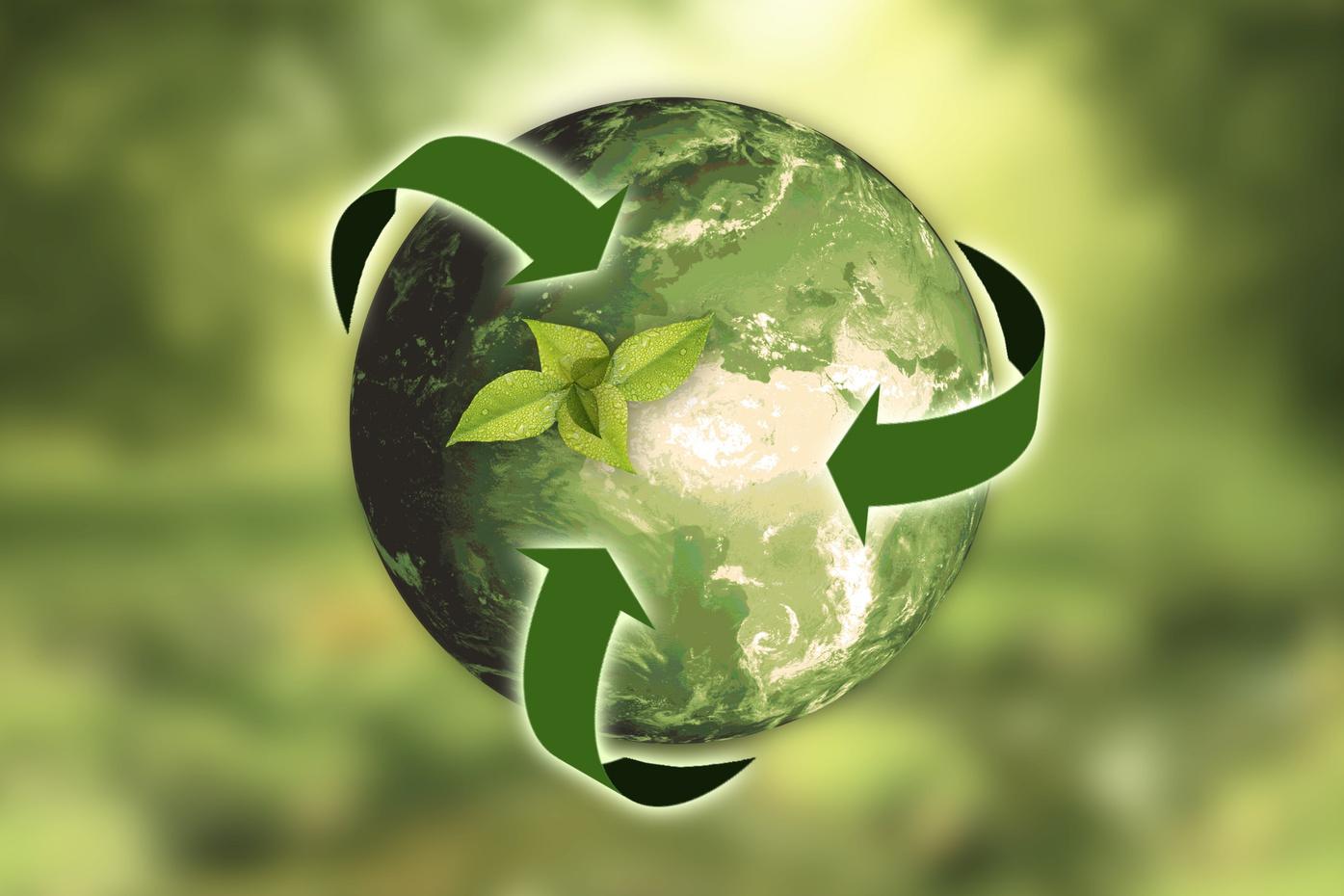 Ga naar Menti.com
Welke duurzame bedrijven hebben jullie de afgelopen weken leren kennen?
Menti.com
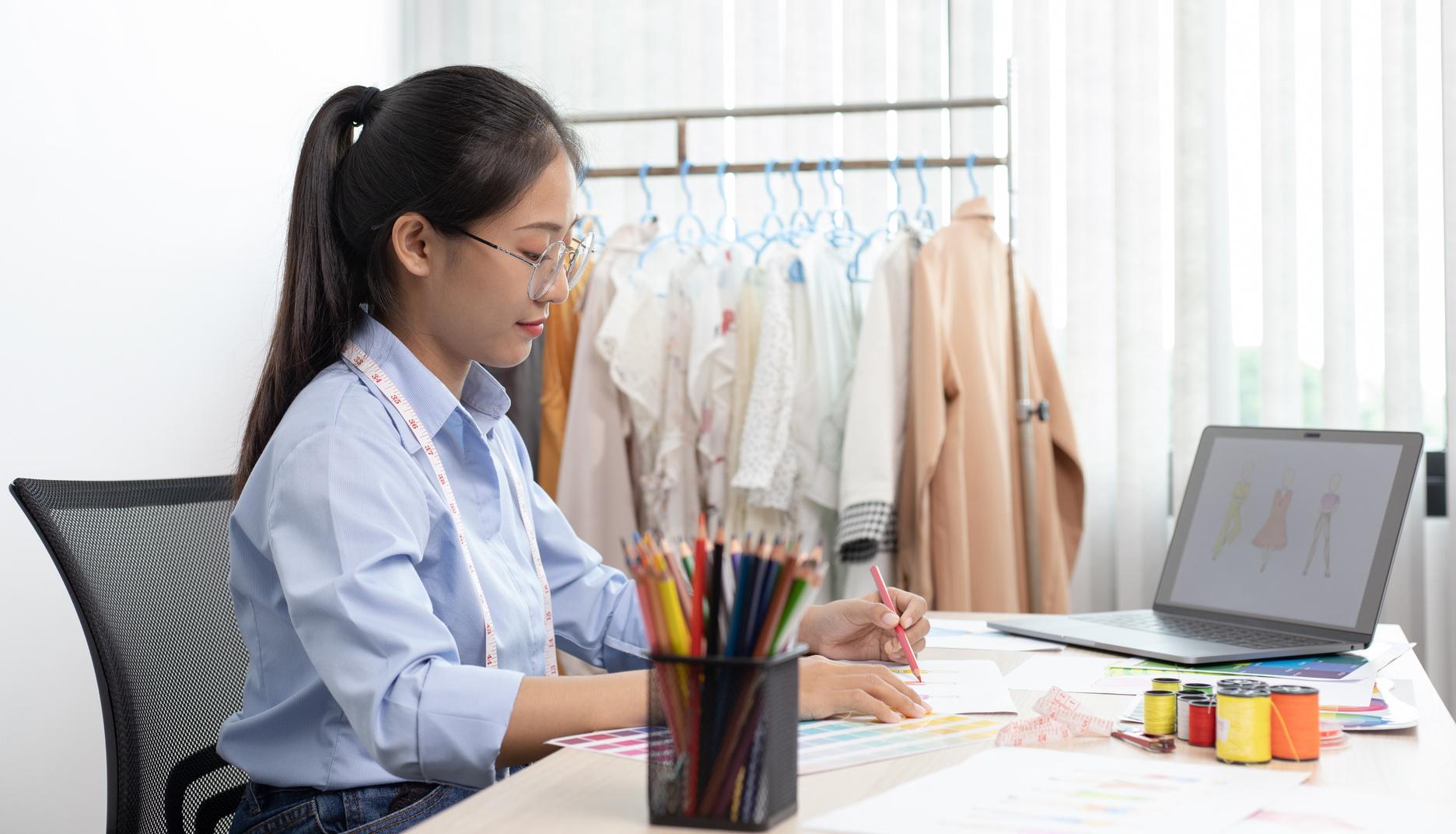 Discussie
Welke vragen moet een ontwerper stellen aan zichzelf en aan zijn / haar productieketen?

En hoe zorg je voor een goed en duurzaam design dat niet saai en stoffig is?
Vragen?
Volgende week: Verdieping DYOP
Nu: Verder met DYOP
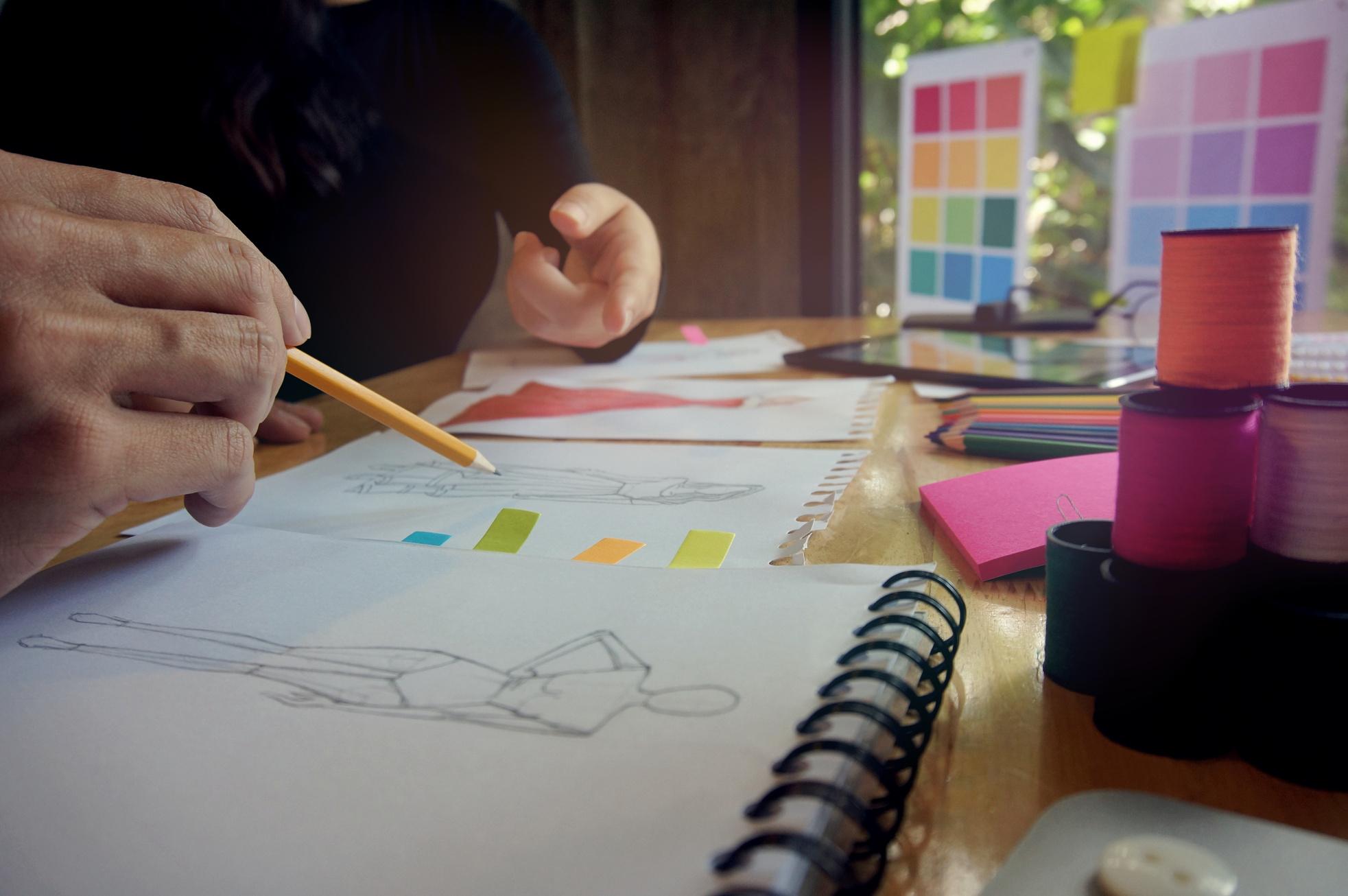